A core Course on Modeling
Introduction to Modeling
0LAB0 0LBB0 0LCB0 0LDB0
c.w.a.m.v.overveld@tue.nl
v.a.j.borghuis@tue.nl 

P.1
Denoting concepts, properties and values
Remember:

concept: a bundle of properties
property: (name, set of values)
name: to distinguish properties
type: set of all possible values for this property
value : to single out a unique concept. A value can be atomic or compound
atomic: cannot be decomposed
compound: a concept, to be composed into further properties
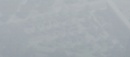 Denoting concepts, properties and values
‘name’ refers to ‘something’.

What  value does ‘name’ have? or what values do its properties have?
Notation:

name = something
name : something
‘name’ is a member of ‘something’.

what type of concept is it? 
Notice: 
p:{3,4} is the same as ‘p=3 or p=4’;
p:{3} is the same as ‘p=3’
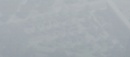 Denoting concepts, properties and values
a type is a set of values. If the set contains only one value we will often drop the accolades
Notation:
concept called myLantern
properties: height, power
height:{5 … 25}m
power: {100,2000}W
abbreviation: 
  myLantern= [height: 12m, power: 2000W]
 allLanterns= [height: {5 … 25}m, 
               power: {100,2000}W]
 tallLanterns= [height: {15 … 25}m, 
                power: {2000} W]
 oneTallLantern: tallLanterns
 myLantern: allLanterns, myLantern: tallLanterns
use set-notation to indicate ranges (using ‘...’) or other collections of values (using ‘ , ’)
allLanterns and tallLanterns are sets
oneTallLantern is a member of the set tallLanterns, hence the ‘:‘ in stead of ‘=‘
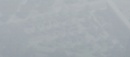 Denoting concepts, properties and values
strings that are not concept names are in quotes
Notation:


radius1=14.6 (in some unit; see later)
radius2:real, radius3: {3 … 12}
bandMembers={'Paul','John','George','Ringo'}
bandMember:{'Paul','John','George','Ringo'} 
bandMember:bandMembers
monarchs=['Willem1','Willem2','Willem3','Emma','Wilhelmina','Juliana','Beatrix','Alex']
Bea=monarchs[6]
Bea=='Beatrix'
value
set of values
set, no order
set used as type
the same type, now referred to by a name
element of a vector, obtained by means of an index
a vector: a set  indexed by numbers
quantity Bea is atomic  (=does not consist of properties); 
a string with value 'Beatrix'
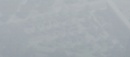 dot-notation: supported by all computer languages ‘dot’ abbreviation of ‘its’ (=part-of). If type of P is compound: C.P.X. etc.
Denoting concepts, properties and values
index notation: supported by most computer languages reminiscent of arrays (vectors): property name instead of integer index. If type of P is compound: C[P][X] etc.
subscript notation: not supported by computer languages. Developed from hand writing (compact: little to write). If P is compound: subsubsubscript etc. Not standardized (CP, PC, PC)
Notation:
let concept C have property P with value vP
Dot notation:           C.P = vP
Index notation:       C[P] = vP
Subscript notation:CP = vP
bandMembers={'Paul','John','George','Ringo'}
bandMember:{'Paul','John','George','Ringo'} 
bandMember : bandMembers
bandMembers:[bas:'Paul',drums:'Ringo',guit:g]
g=['John','George']
bandMembers[bas]=bandMembers.bas='Paul'
bandMembers[guit]=['John','George']
bandMembers[guit][0]= bandMembers.guit[0]='John'
vector: set, indexed by names
ordered set, indexed by numbers
indexed atomic element of a set
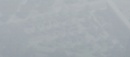 indexing a compound concept to obtain an atomic concept
compound concept
Denoting concepts, properties and values
Clean conceptualization matters, because:

Confusion about naming is a main cause for disaster;
Organization helps against chaos in case of complex models (1000-s of concepts and relations) ;
Serves as a checklist: what relations to incorporate in the model?
Notation helps making subtle choices explicit and invites to think accurately even prior the formalisation phase ;
Computers start playing an essential role even in conceptual modeling, and computers require unambiguous notation (Web 2.0 !);
When going to the next step, computers come in anyhow: so good naming helps consistency between conceptual model and formal model.
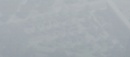